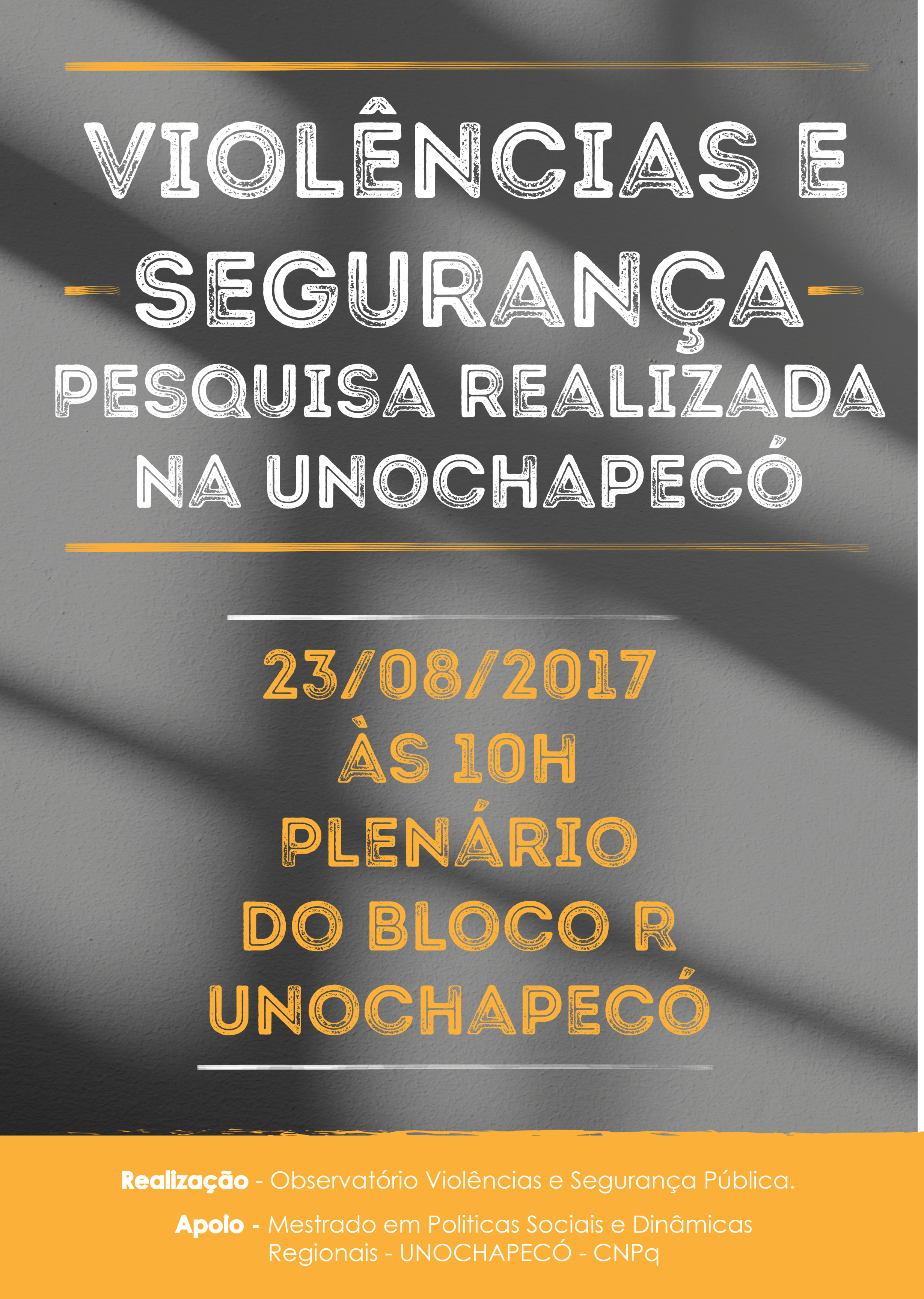 OBSERVATÓRIO VIOLÊNCIAS E SEGURANÇA PÚBLICA
Equipe:
Prof. Dr.Erni José Seibel (UFSC)
Profa. Dra.Irme S. Bonamigo (UNOCHAPECÓ)
Prof. Dr.Luiz Carlos Chaves (UnC)
Prof. Dr.Marcelo S. Pinho (UFSC)
Doutorando Prof. Felipe M. Monteiro (UFFS)
Doutoranda Gabriela R. Cardoso ( PPGSP)
Mestrando Denis Berté (PPGSP)
VITIMIZAÇÃO E SENTIMENTO DE  INSEGURANÇA EM CAMPI UNIVERSITÁRIOS
Projeto  financiando pelo CNPq – Edital 2014-0
Campi pesquisados: UFSC e UNOCHAPECÓ
Composição da pesquisa:

Survey aplicado junto aos estudantes das duas universidades (amostras: UFSC=372; UNO = 378);

Pesquisa hemerográfica: análise de 550 matérias sobre “segurança no campus” (FSP, O Globo, Estadão, JB e DC);

Entrevistas (10): gestores UFSC e UNOCHAPECÓ, PM, Krohnos e Patrimonial.
Crime no Campus
Pesquisas sobre ‘crime no campus’ são recentes; o principal foco das pesquisas é a natureza e extensão dos crimes;

EUA tem legislação federal (1990):

“Jeanne Clery Disclosure of Campus Security Policy” e “Campus Crime Statistics Act” – Clery Act;

Primeira legislação federal endereçada especificamente ao crime no campus;

As universidades americanas são obrigadas a informar estatísticas  sobre ocorrências de vitimização;
Crime no Campus
Sloan e Fisher (2014) destacam dinâmicas criminogênicas do Campus universitário:
Pesquisas de vitimização
Os primeiros surveys de vitimização foram conduzidos nas décadas de 60 e 70:
United Nations Interregional Crime and Justice Research Institute - UNICRI (1965);
EUA – National Crime Victimization Survey (1973);
Reino Unido – British Criminal Survey (1982);
 A primeira pesquisa realizada na América Latina: PNAD/IBGE em 1988.

Relevância das pesquisas de vitimização:
Contraponto às cifras ocultas;
Mensuram mais do que os incidentes criminais;
Percepções sobre segurança, medo do crime e avaliação do sistema de justiça criminal.
Pesquisas de vitimização
Aspectos contemplados nas pesquisas de vitimização (United Nations, 2010):
Sobre o Medo do crime
Vinculado ao senso individual de vulnerabilidade: gênero, idade e classe social, (HALE, 1996);
O medo do crime tem sido mais difundido do que o crime em si mesmo;
O medo do crime modifica hábitos e rotinas e afeta a qualidade de vida;
O medo do crime e a percepção sobre o local físico e o contexto social;
O medo do crime contempla informações indiretas sobre o crime (mídia e experiência de outros);
O medo do crime é utilizado como poder político;
O medo do crime alimenta a indústria da segurança.
Aspectos metodológicos
Aplicação de um survey (questionário) estruturado com questões “fechadas” e “abertas”;

Ao todo foram 44 questões (blocos: visão geral; sentimento de (in)segurança; vitimização e aspectos sociodemográficos);

O questionário foi aprovado pelo Comitê de Ética da UFSC;

O universo de pesquisa correspondia a um número de 21.975 alunos regularmente matriculados (campus Florianópolis/presencial);

Para o cálculo da amostra, considerou-se um erro de 4,9% para um grau de confiabilidade de 95%, ou seja, um total de 372 entrevistas;

A amostra foi estratificada por centro de ensino (10 centros) e por sexo.
Pesquisa  na Unochapecó.
A estrutura do questionário foi dividida em blocos onde se buscou capturar os seguintes eixos: a) medo do crime; b) violência e sociabilidade; c) vitimização; d) vitimização e medo do crime; e) cifras ocultas e taxas de atrito.
O plano amostral para o campus da UNOCHAPECÓ previa a aplicação de 378 questionários. Foram disparados dois gatilhos online no segundo semestre de 2016. Houve um retorno de 195 questionários.
Perfil sócio-demográfico dos respondentes.
No que diz respeito ao estado civil 73,8% são solteiro(as)s; 7,8% casado (a)s; 17,7% União estável (registrado em cartório ou não) e 0,7% separado (a). Quanto a sexo 67,4% do sexo feminino e 32,6% do sexo masculino. Orientação sexual: 90,3% se declaram heterossexuais; 4,6% bissexuais e 3,1% homossexuais. Quanto à cor e raça 79,4% se auto declararam brancos, 2,8% preto (a)s, pardo (as) 13,5%, amarelo 1,4%), indígenas (0,7%), não sabe (2,1%). Quanto à fonte de renda: trabalho fora da universidade (42.6%); auxílio familiar (32.6%); bolsa, estágio ou monitoria na universidade 14.9%; trabalha como servidor público na universidade (STAE) (0.7%); Outro (9,2%). 20% dos respondentes vivem em Chapecó, os demais em várias cidades da região. Sobre o ingresso na UNOCHAPECÓ: 22,7% (2016);9,9% (2015); 24,8% (2014); 14,9% (2013); 10,6% (2012). Em relação ao turno das aulas: manhã (15,6%); tarde (10,6%); noite (73,8%). Moradia:  52,3% mora com familiares; 17,4% com cônjuges; 13,3% mora com colegas da universidade; 12,8% mora sozinho e 4,1 % outros. Quanto à religião 52,8% se declararam católicos; 17,4% não tem religião; os demais distribuídos em diversas religiões.
Problemas brasileiros.
Em sua opinião, quais os principais problemas do Brasil hoje? (Múltipla Escolha). 
A questão apontava os seguintes temas: Acesso à terra; Fome; Miséria; Habitação; Inflação; Salário; Economia; Desemprego; Desigualdade social; Saúde; Educação; Falta de segurança pública; Corrupção.
Em sua opinião, quais são as maiores causas do crime no Brasil hoje? (Múltipla Escolha)
A questão aponta os seguintes temas: Sentenças muito brandas; Pobreza; Falta de disciplina na escola; Falta de disciplina dos pais; Drogas; Álcool; Desemprego; Problemas familiares; Pouca polícia; Desigualdade social.
Vitimização! Você diria que nos últimos anos a criminalidade:
Quais das fontes a seguir você diria que tem dado a impressão que o crime tem aumentado na sua cidade? (Múltipla Escolha)
Sensação de Segurança
VOCÊ TEM MEDO DE:
VOCÊ TEM MEDO DE:(continua)
Hábitos
Hábitos(continua)
Quanto a sua própria qualidade de vida é afetada pelo medo do crime?(Em uma escala de 1 a 10, sendo que 1 é nenhum efeito e 10 total efeito)
Qualidade de vida versus sexo.
Vitimização (roubo e furto de  bens)
Vitimização (roubo e furto de  bens)(continua)
Vítimas de agressão física, pessoal ou psicológica.
Onde aconteceu?